Credible Decentralized Exchange Design via Verifiable Sequencing Rules
Matheus V. X. Ferreira, David C. Parkes
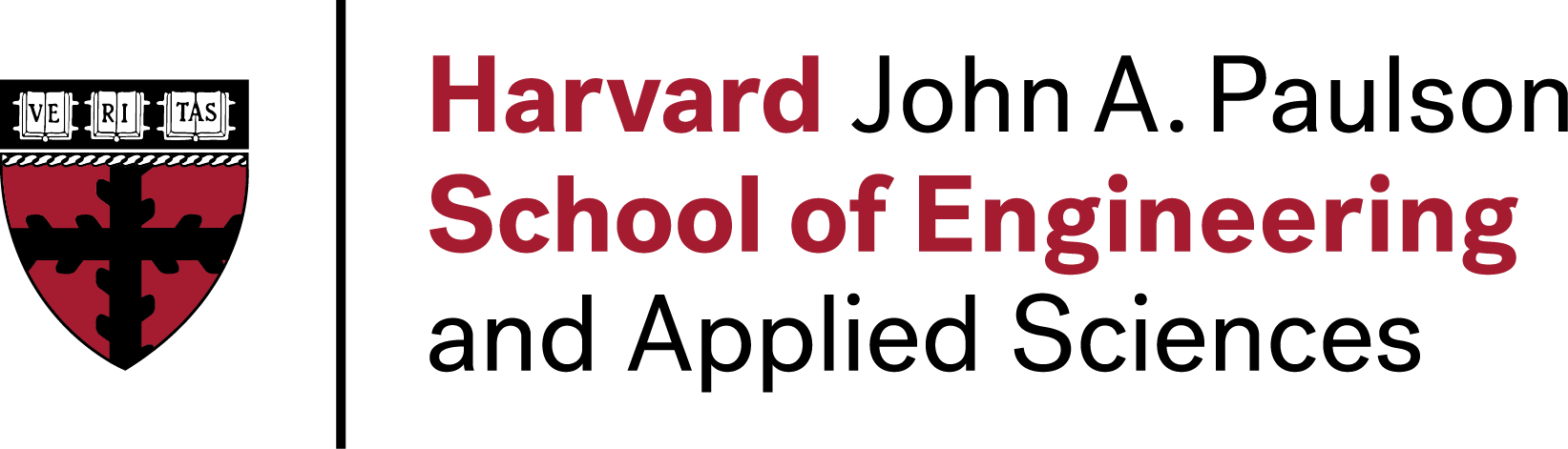 Thalesians Seminar, New York City
October 3rd, 2023
1
Centralized custody of digital assets
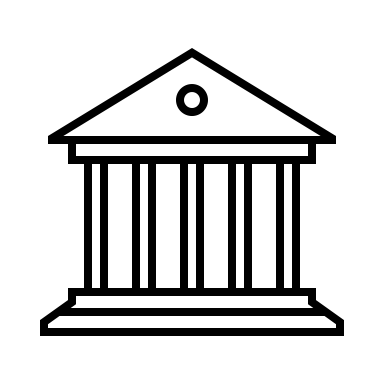 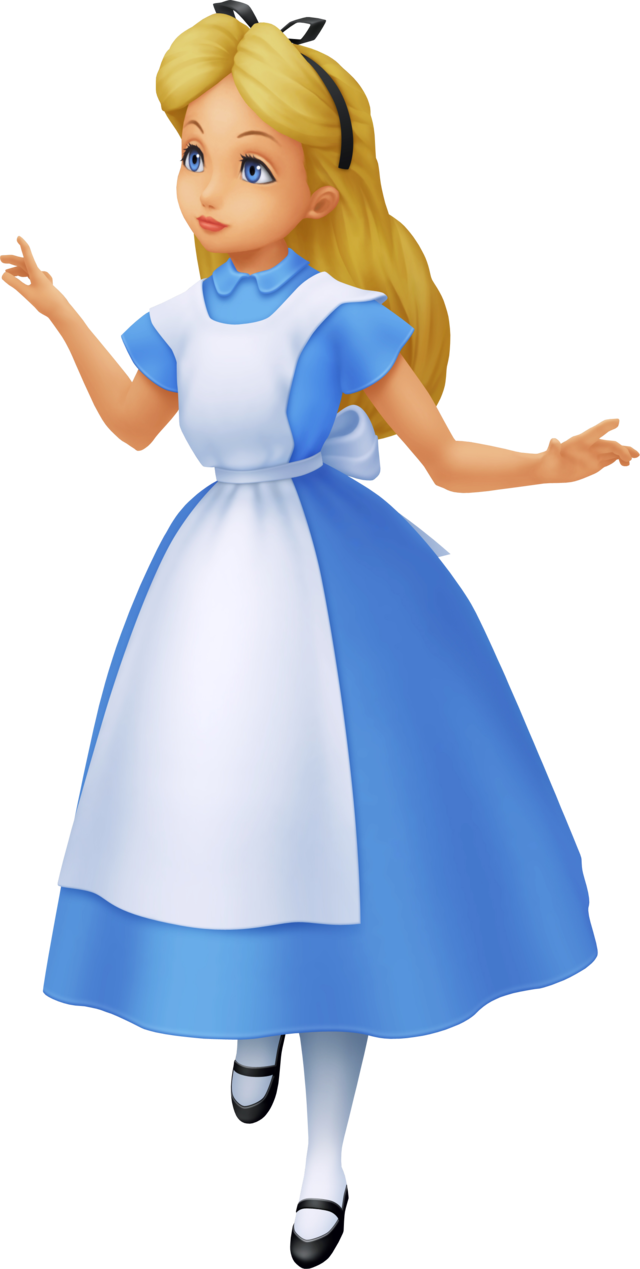 2
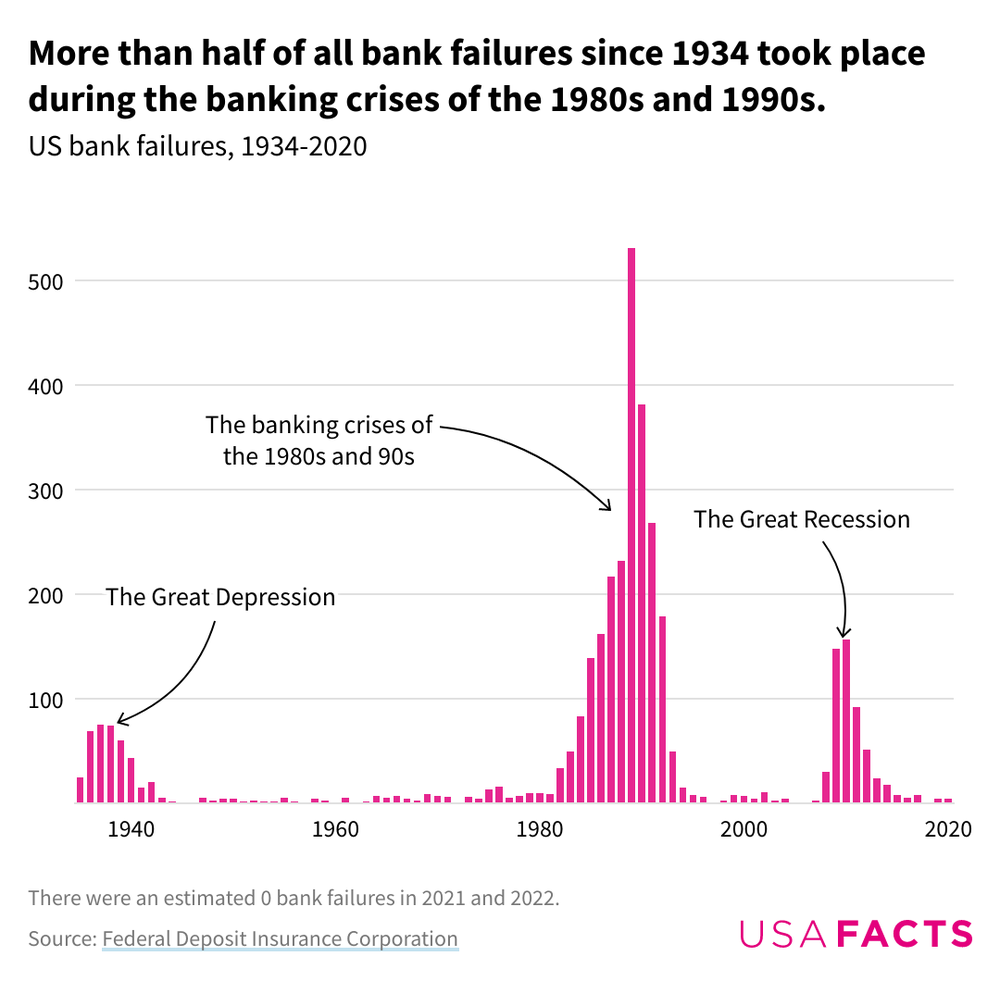 3
Decentralized custody of digital assets
Blockchain Network
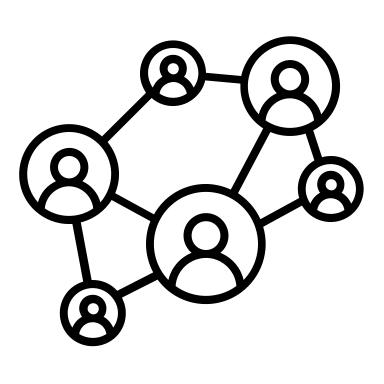 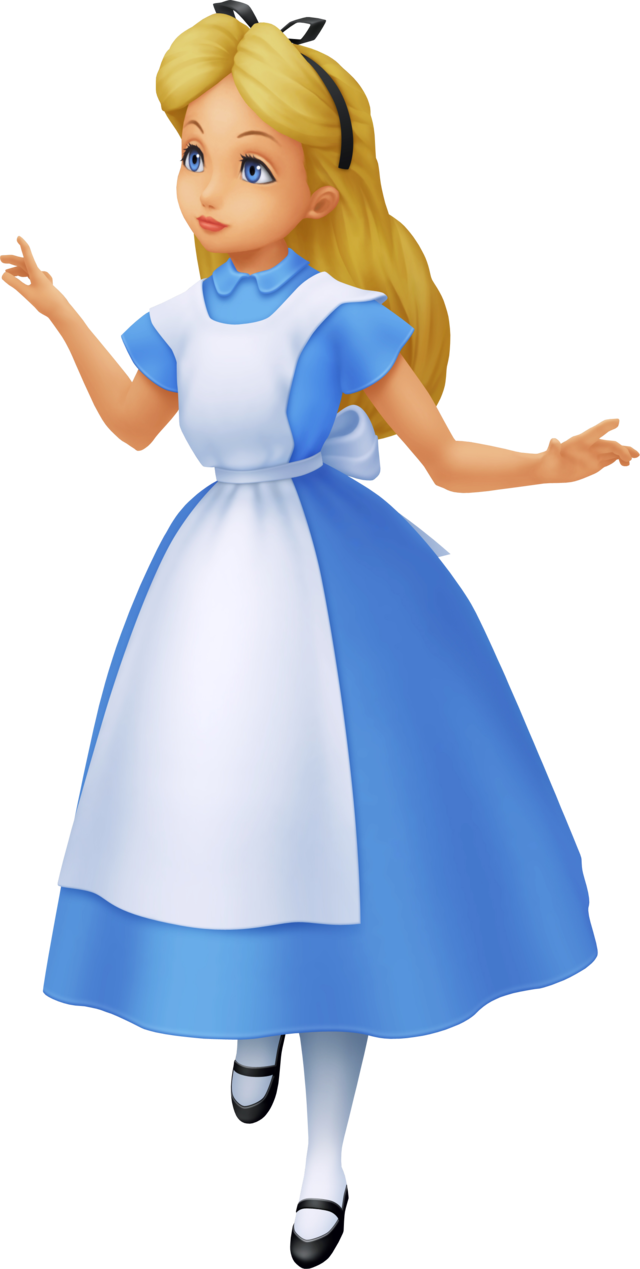 4
Trading digital assets
Centralized Exchange (e.g., Binance)
Decentralized Exchange (e.g., Uniswap)
US $15B/day
US $1B/day
Trader
Wallet
Blockchain
Contract (AMM)
Trader
Wallet
Blockchain
Exchange
Wallet
Drawbacks:
Low transparency (FTX!!)
Drawbacks:
Market manipulation provides MEV (Maximal Extractable Value)
5
[Speaker Notes: c.f., Nasdaq ~$90B day, NYSE ~$50B/day;  IEX ~ $15B/daySometimes also called maximal extractable value 
Stable Pairs, or a price quotation between two cryptocurrencies where the price is designed to be pegged to an external reference such as USD (in the case of USDC) or BTC (in the case of WBTC)

Uniswap ~ US $1B / dayBinance 15 billion / dayhttps://coinmarketcap.com/exchanges/binance/“world’s largest crypto exchange by trading volume, with $76 billion daily trading volume on Binance exchange as of August 2022”Coinbase $1.2 B/day (NYSE/Nasdaq $250B day)Uniswap Labs said it is valued at $1.66 billion in the new funding. The decentralized exchange commands 64% of all DEX volumes, https://techcrunch.com/2022/10/13/uniswap-labs-raises-165-million-in-new-funding/?guccounter=1&guce_referrer=aHR0cHM6Ly93d3cuZ29vZ2xlLmNvbS8&guce_referrer_sig=AQAAAHsRn2vWEoQSR0FldyxP_K4WnIw5w_mfYi8EQn8-DiaEO4d4Ndhh8yhPn_jtM2-D4CQRwGldX4Tm5mwZ9PzyucetXMGef-1kWR1jLpENjqIvMCwqxiCKWvtauF8hmv_I23WKYMTC-0SBf8J2uUB9yO28h9rNNEZMm-a0v5kUSY-bFlashbots Seeks to Raise $50M at $1B ValuationUniswap Labs said it is valued at $1.66 billion in the new funding. The decentralized exchange commands 64% of all DEX volumes, https://techcrunch.com/2022/10/13/uniswap-labs-raises-165-million-in-new-fundinghttps://cryptobriefing.com/flashbots-seeks-to-raise-50m-at-1b-valuation-report/]
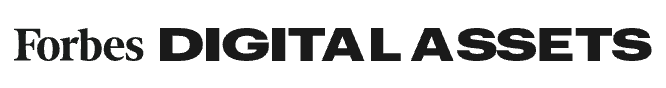 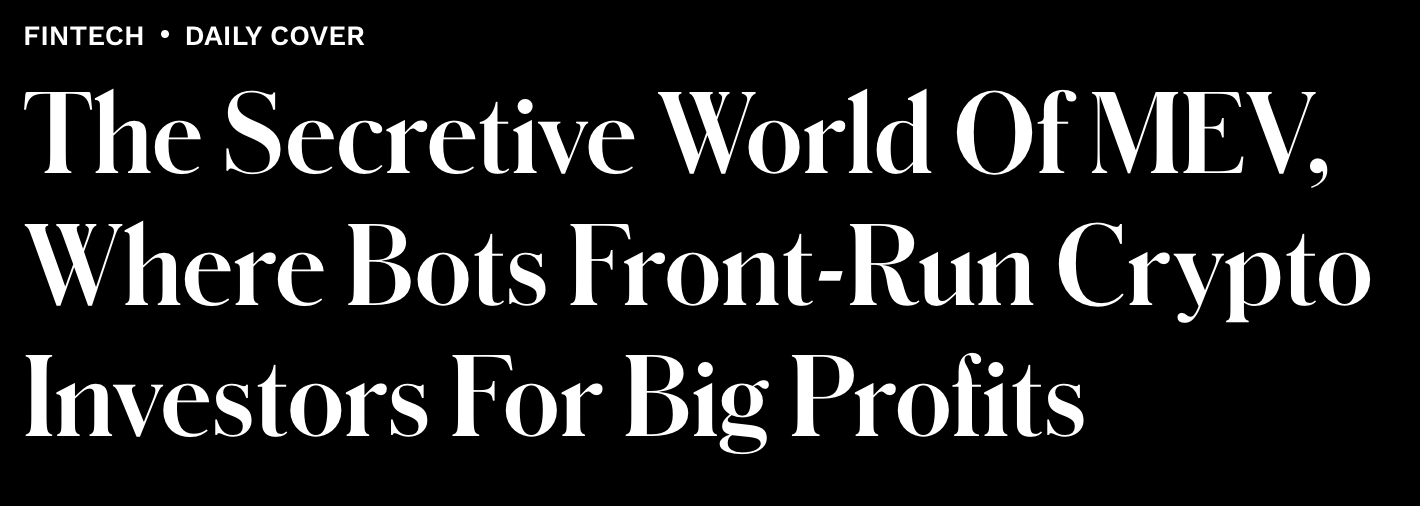 Miner Extractable Value (MEV): miner profits by adding, removing, reordering transactions inside a block.
LEVON BISS FOR FORBES
Oct 11, 2022,06:30am EDT
6
[Speaker Notes: Refer to costumers as traders]
Decentralized Exchange
Traders send transactions to a block builder (or miner).
Builder picks an execution ordering on the transactions in a block,  this determining the trading prices via a smart contract.
Sequencer
Blockchain
Contract (AMM)
``block builder’’
(e.g., Uniswap)
Execution Ordering
Transactions
7
AMM: Constant Product Market Maker
Token 2 reserves
8
Token 1 reserves
Challenge: Maximal Extractable Value
Daian et al., IEEE IP, 2020
A sequencer can manipulate market clearing by adding and reordering transactions in a block. For example, a sandwich attack:
Blockchain
Contract (AMM)
Sequencer
``block builder’’
Execution Ordering
(e.g., Uniswap)
add B4 and S5
User
Transactions
MEV = a block where the builder’s final position is weakly better in both tokens, and strictly better in at least one
9
Challenge
User
Builder
Buy token 1
Token 1 reserves
Sell token 1
10
Challenge
User
Builder
Buy(q)
Buy token 1
Token 1 reserves
Sell token 1
Sell(q)
11
Cost manipulation on Uniswap (Lower bound)
Million USD
MEV (PoW)
MEV (PoS)
~$1M/day (on ~1B/day volume); i.e., around ~0.1%
Adapted from https://explore.flashbots.net
12
[Speaker Notes: Around $1M/day ; and so about 0.1% of volumeAuction bids reflect around 1/3 of value of MEV , only 3-4 relays bidding

Flashbots Seeks to Raise $50M at $1B Valuation: Report Public MEV was the MEV they counted before PoS (https://transparency.flashbots.net/) and Auction MEV is the revenue from the PoS auctionMaybe we should just call PoW vs PoS MEV
The PoW MEV they used heuristics. They discuss a bit the methodology here: https://explore.flashbots.net/data-metricsabout 20K eth a month, so around 30M USD a month]
How do we know? Flashbots Auction
Sequencer
…
Sequencer
(MEV-Boost)
Execution Ordering
…
Sequencer
Flashbots raised $60M at $1B Valuation (CoinDesk, July 2023)
Goal: “Making MEV more democratic”
More than 90% of Ethereum blocks are createdthrough the Flashbots auction
13
[Speaker Notes: Since PoS, bound together by “Proposer Builder Separation (PBS)” framework
 (Jan 2021+)Private pools
Mitigating this concern is that the Ethereum foundation plans to move to a Proposer Builder Separation (PBS) framework [4] in 2023-24  https://techcrunch.com/2022/10/13/uniswap-labs-raises-165-million-in-new-funding https://cryptobriefing.com/flashbots-seeks-to-raise-50m-at-1b-valuation-report/]
What can be done about this?
14
Possible Solutions to MEV
15
Flashbots Protect (Private Pool)
Private pool
Flashbots Sequencer
(Builder)
Bundles
Sequencer
Execution Ordering
(MEV-Boost)
(Proposer)
…
Sequencer
But needs trust (cannot be validated).
Offers frontrunning protection for transactions in private pool.
16
[Speaker Notes: Private pools
Mitigating this concern is that the Ethereum foundation plans to move to a Proposer Builder Separation (PBS) framework [4] in 2023-24]
Our solution
17
Credible Decentralized Exchange
Main result. For any transaction that is executed, if some party gains, then the execution price is better than the standalone price.
Sequencer
Execution Ordering
verifiable sequencing rule
18
Backdrop: Credible Auctions
19
Sealed Bid Second-Price Auctions [Vickrey ‘61]
Auction
Alice
Bob
$79
Bid $20
Bid $80
Auctioneer receives bids privately.
Highest bidder wins, pays second highest bid. All other bidders pay nothing.
Not credible. Can charge $79
Credible: auctioneer does not have a useful undetectable deviation.
Pay $20
20
[Speaker Notes: Because of this limitation of first-price auctions in online advertising, the internet popularized second-price auctions.]
Sellers can be a powerful adversary
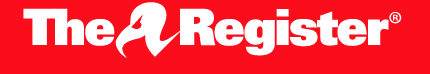 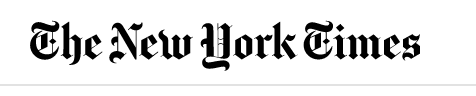 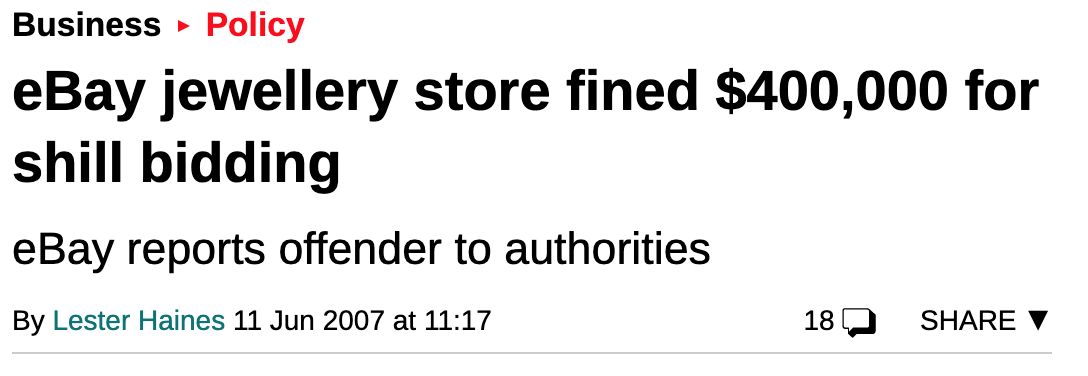 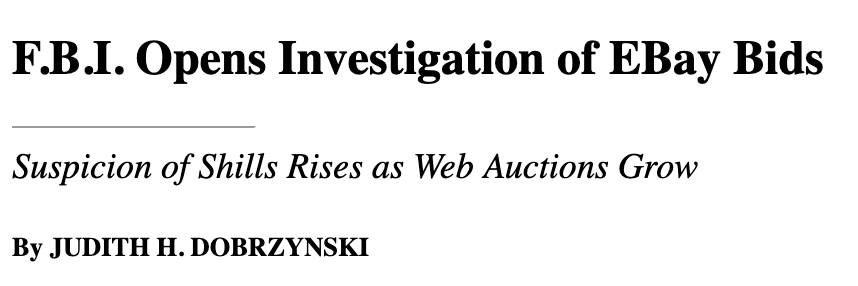 June 7, 2000
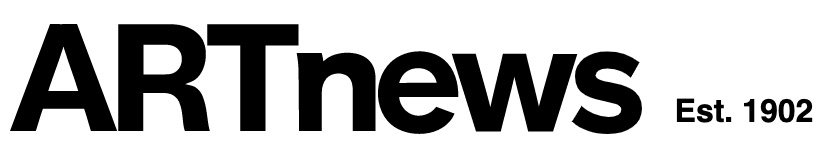 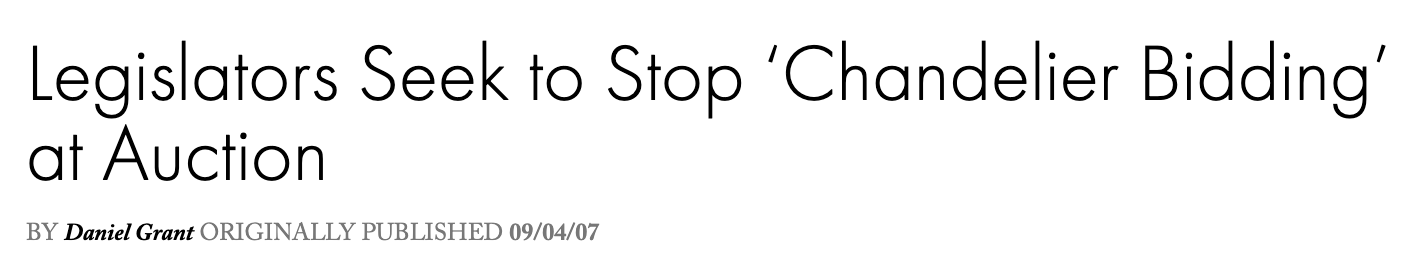 21
A Credible Auction Trilemma
[Akbarpour and Li ‘20]
1st, 2nd price, and ascending auctions are all uniquely specified amongst optimal auctions


Cryptography can circumvent the trilemma [Ferreira, Weinberg ‘20], [Essaidi, Ferreira, Weinberg ‘21], [Chitra, Ferreira, Kulkarni ‘23]
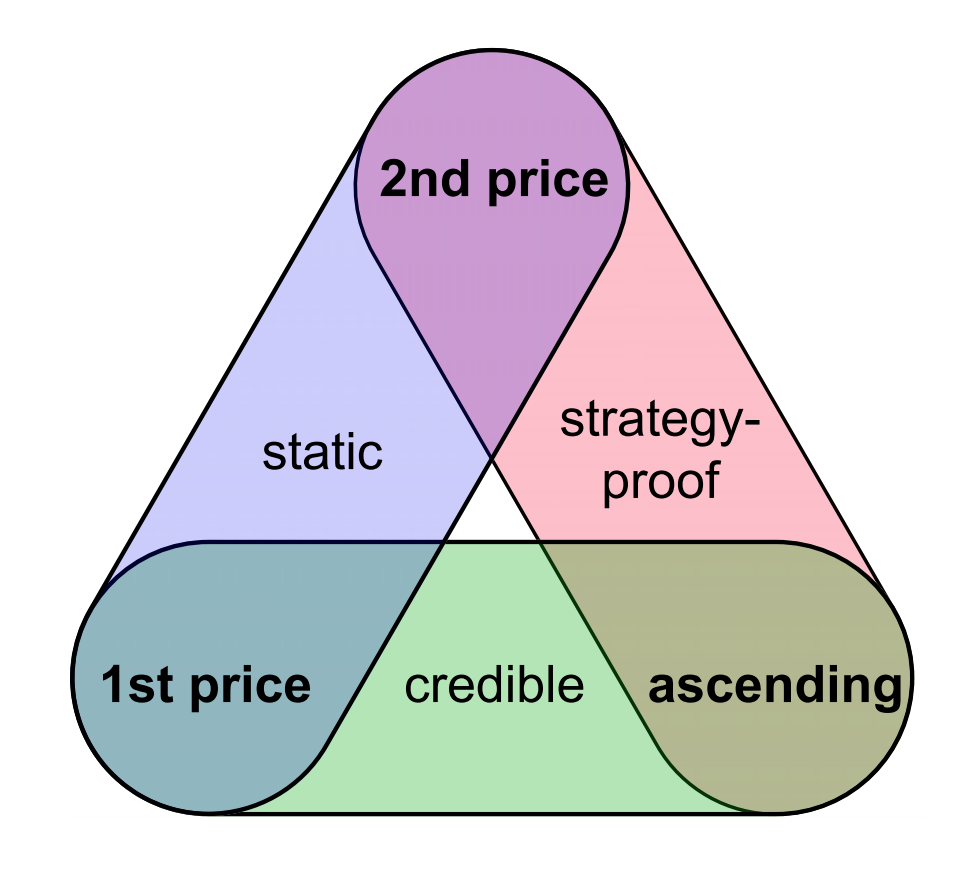 22
Can we construct a DeX that is credible?
We propose a verifiable sequencing rule that ensures that for any transaction A included in the block,
Cheating by sequencer is observed, or
The execution price of A is as good as if A was the only order to execute, or
The execution price of A is worse than this “standalone price” and no party gains by including A.
23
What is our Verifiable Sequencing Rule?
24
Formal Model
25
Verifiable Sequencing Rules
26
A stronger security definition
27
Impossibility Result
Theorem. No sequencing rule is MEV-proof for the CPMM.
Proof sketch:
Suppose T is {3 @ Buy(2), 3 @ Sell(1)}. Show whatever the ordering, there exists an MEV attack
Example:
Buy token 1
Sell token 1
Token 1 reserves
Impossibility Result
Theorem. No sequencing rule is MEV-proof for the CPMM.
User
Proof sketch:
Suppose T is {3 @ Buy(2), 3 @ Sell(1)}. Show whatever the ordering, there exists an MEV attack
Example:
Sequencer
Buy token 1
Sell token 1
Token 1 reserves
Show that, for any order, at least two sells must trade at a higher price than the lowest-priced buy.
The Verifiable Sequencing Rule
Token 1 reserves
Transactions Q={B,B,B,S,S,S}
30
Example: Verifiable Sequencing Rule
Not allowed. The sell transaction has to be sequenced after the first buy.
Token 1 reserves
User
Buy token 1
Legal sequences:
Buy(q), Sell(q), Buy(q)Buy(q), Sell(q), Buy(q)Sell(q), Buy(q), Buy(q)Sell(q), Buy(q), Buy(q)
Sequencer
With Verifiable Sequencing Rule
Sell token 1
Token 1 reserves
31
Main Theorem
Theorem. For any included user transaction A, either the price for A is better than isolated execution of A, or the sequencer does not gain by including A.
Proof sketch.
T1, T2, T3, …, Tk, 								     	Tk+1,     ..., 	Tn
Core (not last buy, or last sell)
Tail (all buys, or all sells)
Price is better than isolated execution
No user transaction is followed by a sequencer’s transaction (and so, no gain).
Also: the sequencing rule is computationally efficient.
Why? Suppose Tail is Buy orders, with
Buy, Buy, Buy. Sequencer prefers Buy, Buy, Buy.
[Speaker Notes: CoreTail]
As per Impossibility, not Fully MEV-Proof
User
Sequencer
User: Buy(q=2), Buy(q=2), Sell(q=1)
Sequencer: Buy(q=2), Sell(q=1), Sell(q=1)
Buy token 1
Sell token 1
Token 1 reserves
33
Conclusion
Matheus V. X. Ferreira and David C. Parkes, Credible Decentralized Exchange Design via Verifiable Sequencing Rules, STOC’23
https://arxiv.org/abs/2209.15569
34
Questions?
``… people have realized that security failure is caused at least as often by bad incentives as by bad design.’’ [Anderson and Moore, 07]
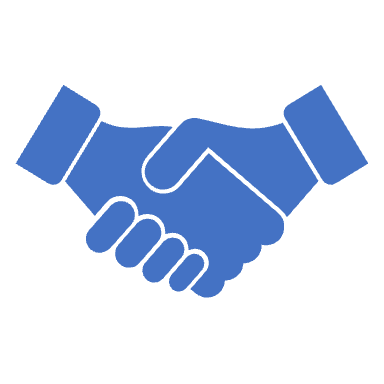 Adversary
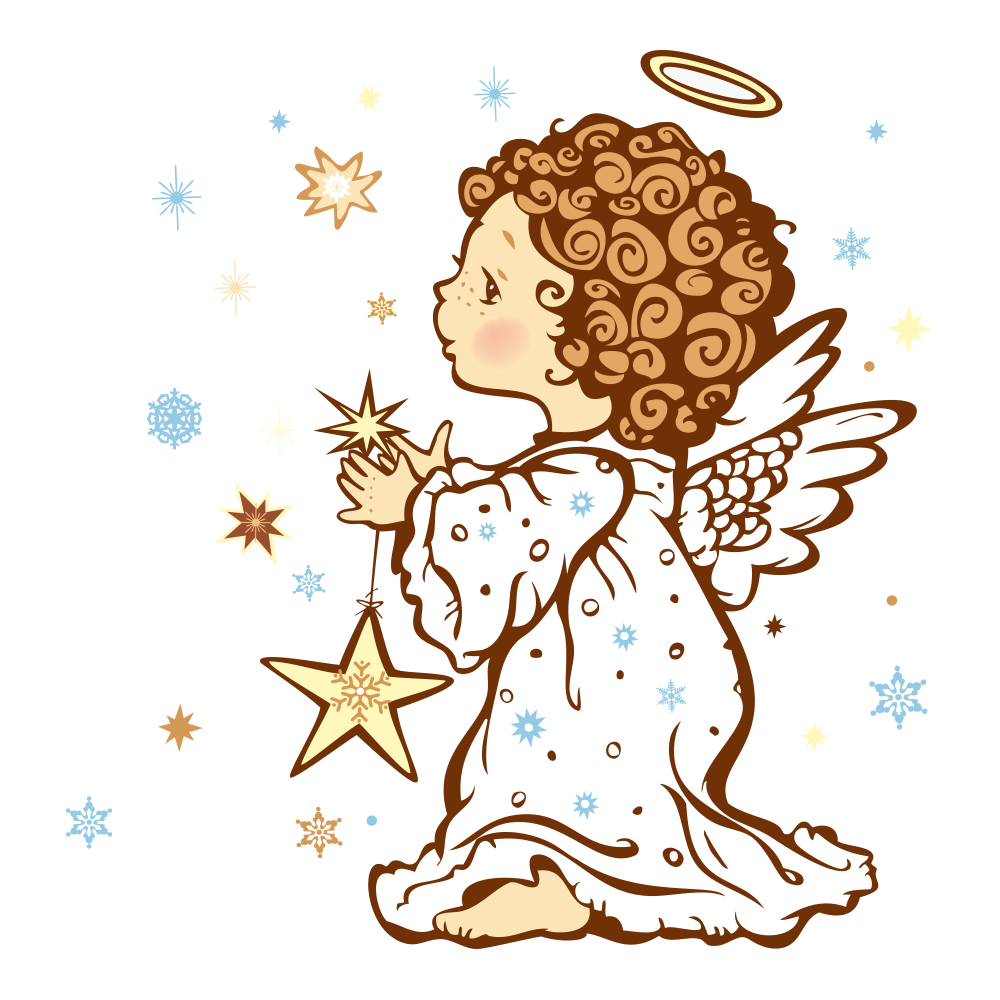 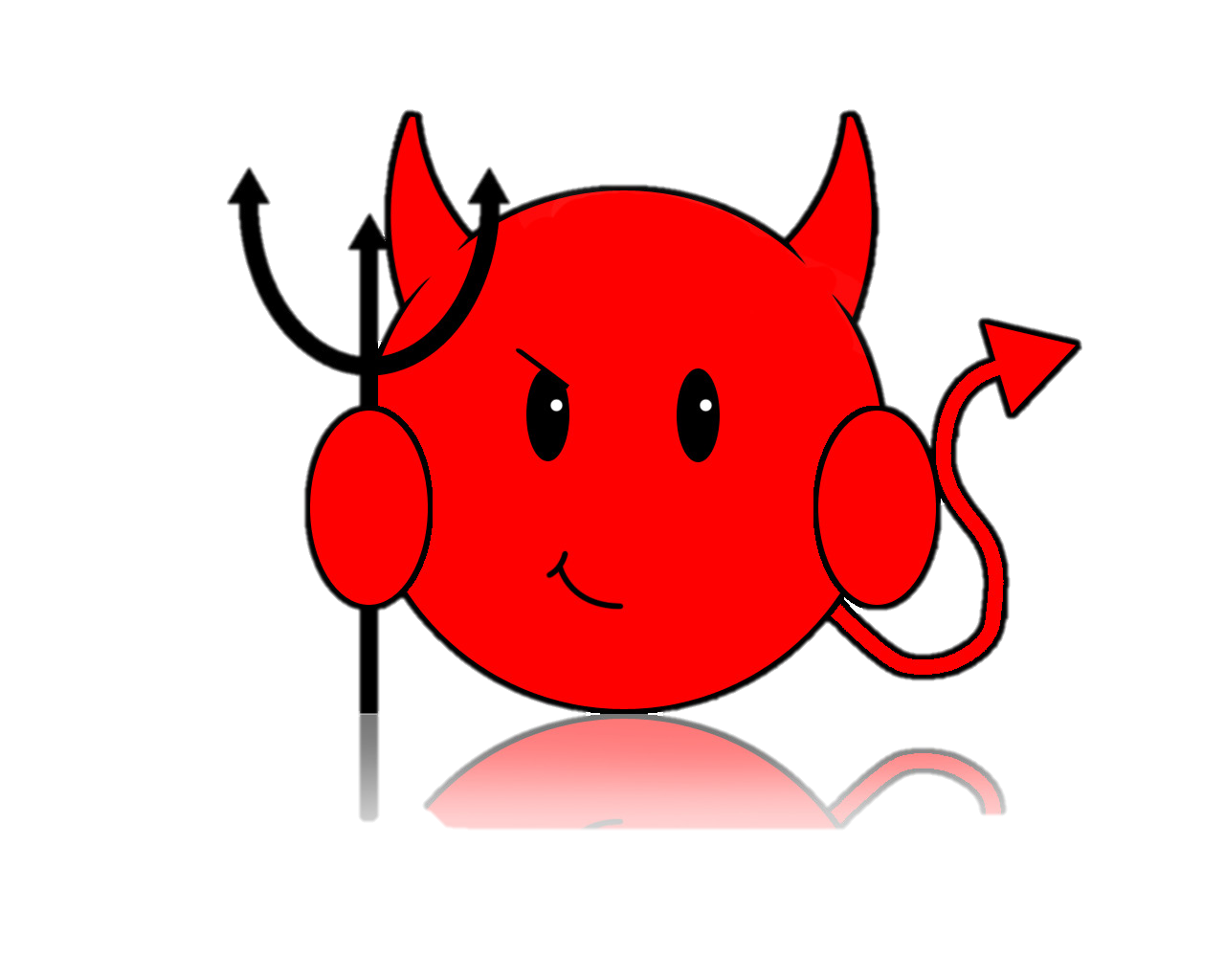 Algorithm
35